HolaMe llamo….. Pero todos me llaman…..HoyVamos a hablar de…MI INSTI
En mi instituto actual
NO HAY
There isn´t
HAY 
there is
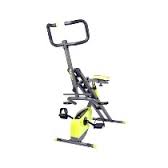 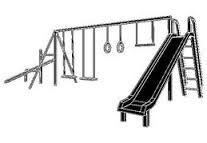 Un patio
Un gimnasio
En mi instituto anterior
No HABÍA
There wasn´t
HABÍA
There was
En el futuro
HABrá
There will be
No HABrá
There won´t be